Работающая служба примирения в школе: развитие, результаты, планы на будущее.
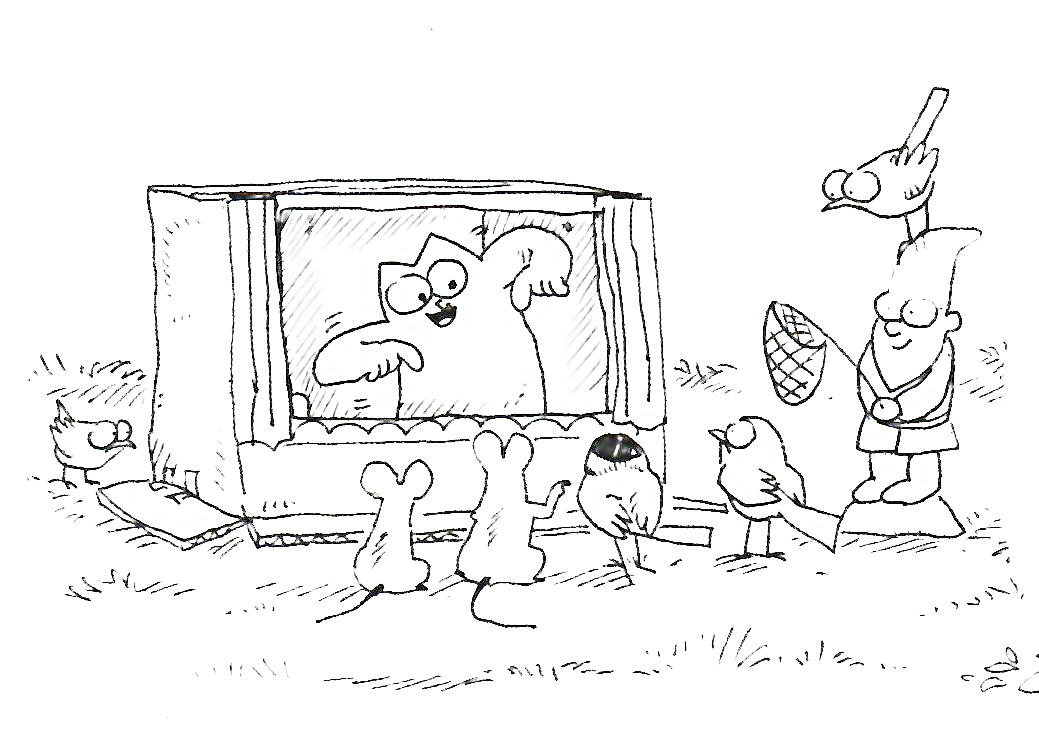 Осипов Евгений Олегович, педагог-психолог МАОУ Школы «Эврика-развитие»
С ЧЕГО ВСЁ НАЧИНАЛОСЬ!
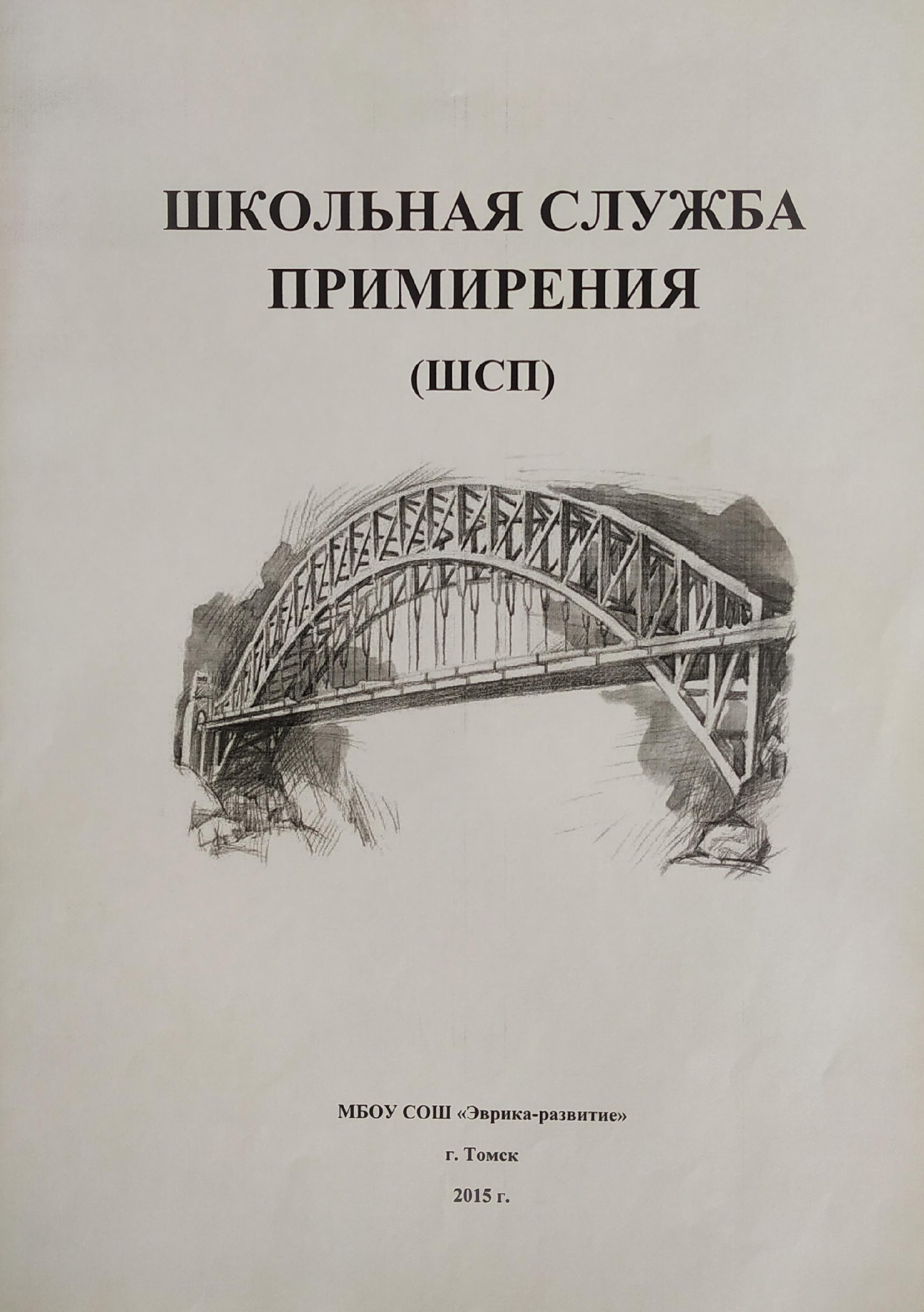 до 500 учеников;
тьютор в каждом классе;
большинство конфликтов разрешается своими силами
БОЛЬШАЯ ШКОЛА: КАК ШКОЛЬНАЯ СЛУЖБА ПРИМИРЕНИЯ (ШСП) ВЛИЯЕТ НА ОТНОШЕНИЯ МЕЖДУ УЧАЩИМИСЯ В ШКОЛЕ И КЛАССЕ.
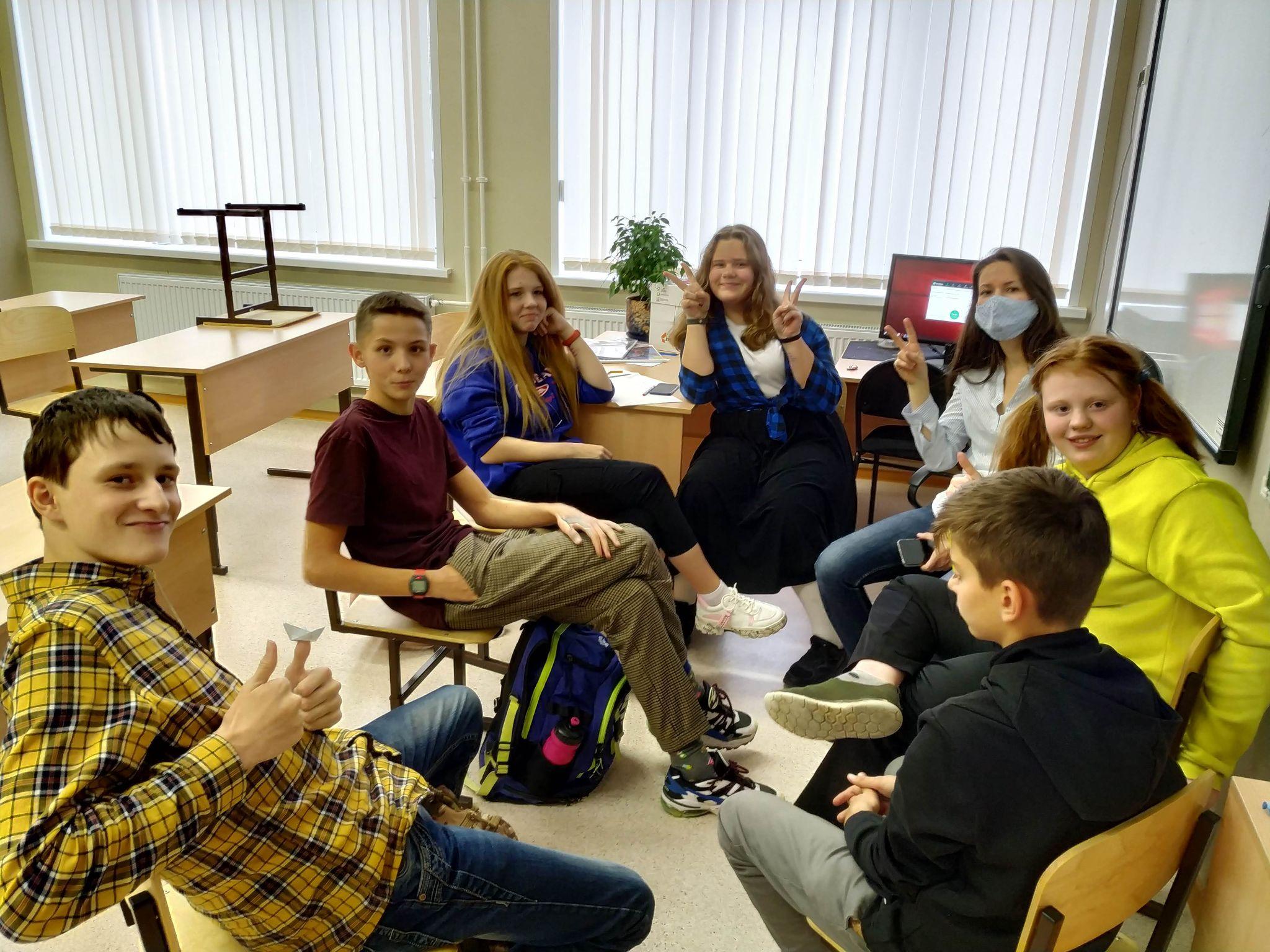 ДОСТИЖЕНИЯ
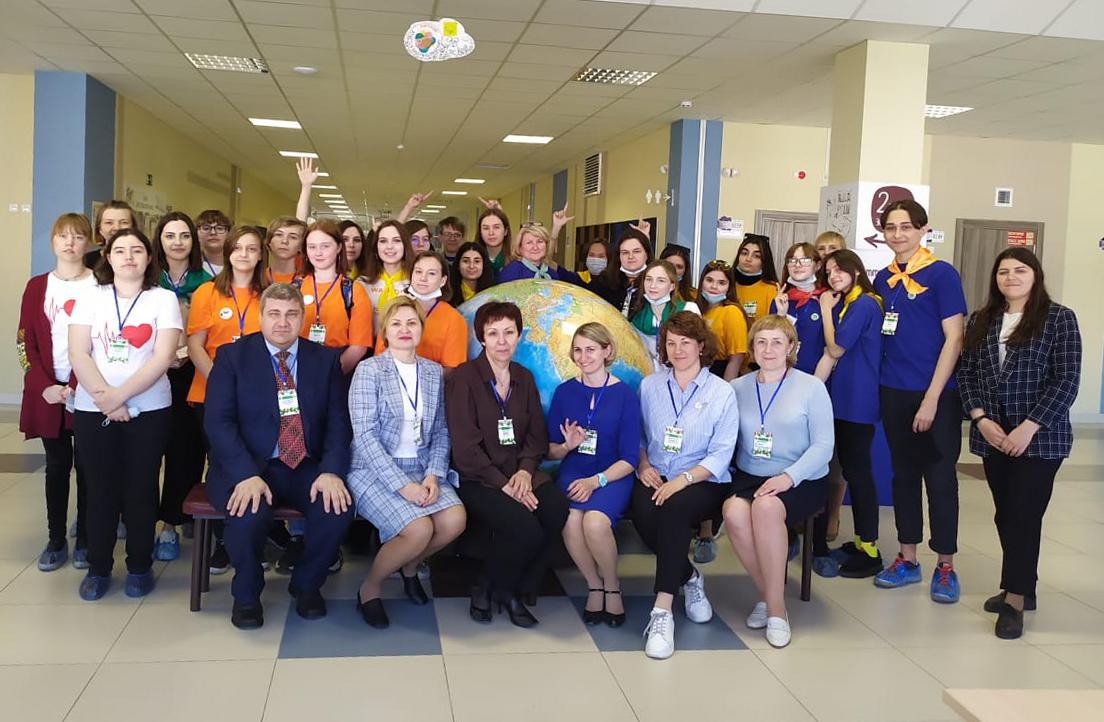 СПАСИБО ЗА ВНИМАНИЕ!
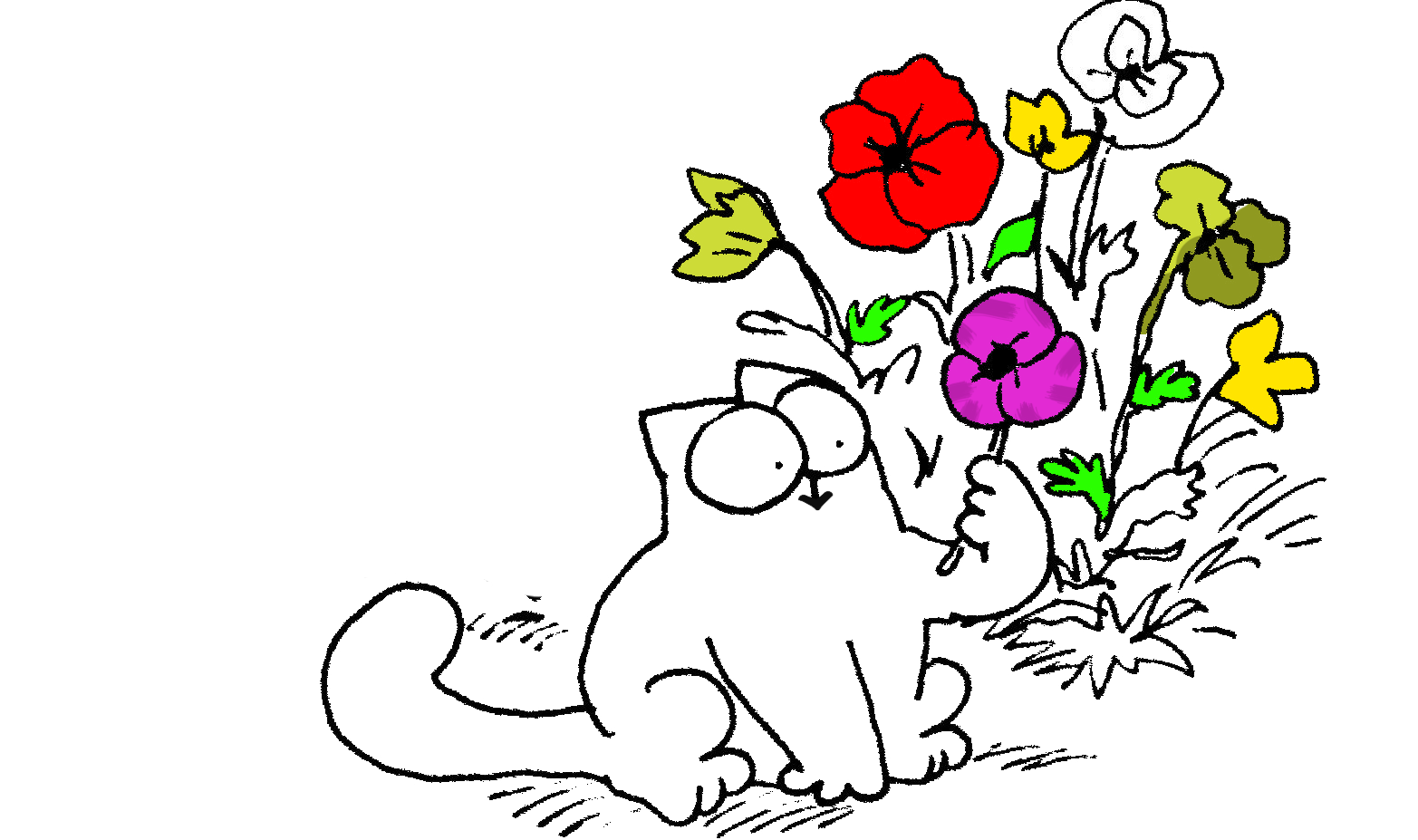